Describe  






Analyse 







Evaluate
The examiner needs to know what you are talking about. This will help them to visualise what you are commenting on.




You need to let the examiner know what you thought about the performance. You can offer helpful criticism and alternative ideas.




Tell the director what skills or techniques were used. Tell them why these things were used to help the audience to react or think about things.
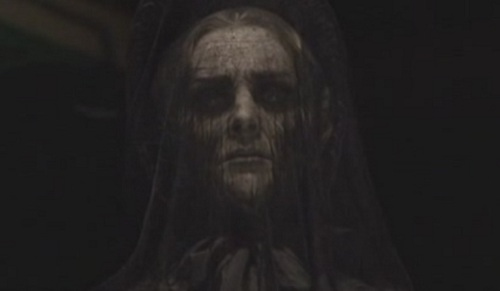